Παθολογική Φυσιολογία
11Ο εξάμηνο - Ιατρική Σχολή – ΕΚΠΑ
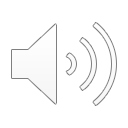 Οξεία Νεφρική Βλάβη 	I
Σ. Λιονάκη

Νεφρολογική κλινική & Μονάδα Μεταμόσχευσης Νεφρού-ΓΝΑ Λαϊκό
Οξεία Νεφρική Ανεπάρκεια
Οξεία Νεφρική 
	Βλάβη
Οι περισσότεροι ασθενείς έχουν ήπια βλάβη κ όχι ¨ανεπάρκεια¨!
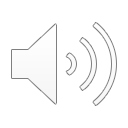 Λειτουργίες νεφρών
Διατήρηση σταθερού εξωκυττάριου περιβάλλοντος
	-Ρύθμιση υγρών και ηλεκτρολυτών
	-Αποβολή προιόντων του μεταβολισμού
Έκκριση παραγόντων για τη ρύθμιση της συστηματικής & νεφρικής αιμοδυναμικής ισορροπίας 
	-Ρενίνη 
	-Αγγειοτανσίνη 
	-Προσταγλανδίνες 
	-ΝΟ
	Παραγωγή ερυθροποιητίνης 
Σύνθεση 1,25(OH)2 Vitamin D3
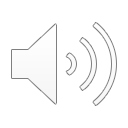 Filtered
Blood Out
Unfiltered
Blood In
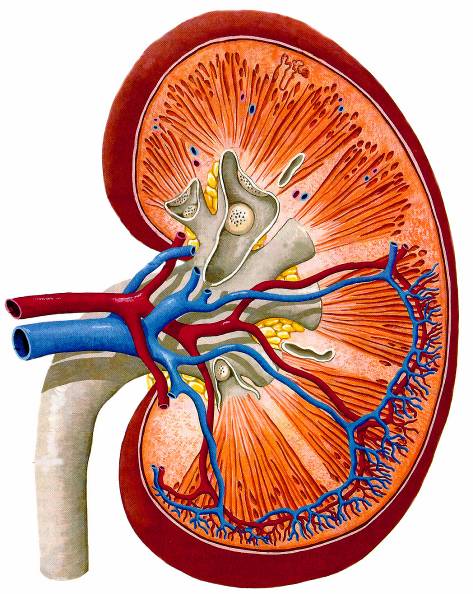 Nephron
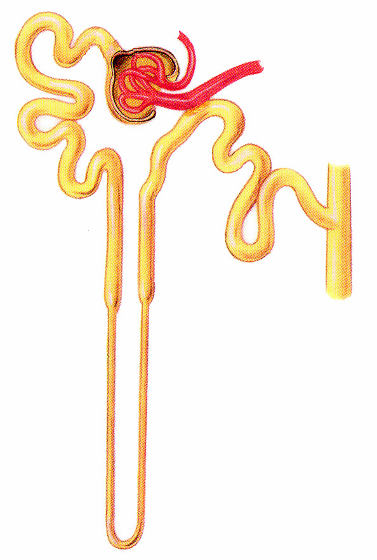 Unfiltered
Blood In
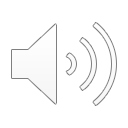 Filtered
Blood Out
Glomerulus
Tubule
Urine Out
Urine Out
One Nephron
Kidney Cross Section
Οξεία Νεφρική Βλάβη (ΟΝΒ)-Ορισμός
Κλινικό σύνδρομο που χαρακτηρίζεται από αιφνίδια έκπτωση της νεφρικής λειτουργίας που οδηγεί σε κατακράτηση αζωτούχων και άλλων προιόντων του μεταβολισμού.
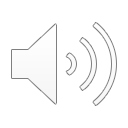 KDIGO κριτήρια για την ΟΝΒ
↑Κρεατινίνης του ορού κατά ≥0.3 mg/dl σε 48 ώρες 
ή
↑Κρεατινίνης του ορού ≥1.5 φορές, σε 7 ημέρες 
ή
↓ Όγκου ούρων <0.5 ml/kg/h για 6 ώρες.
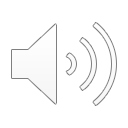 Σταδιοποίηση της ΟΝΒ κατά KDIGO
Στάδιο 1 - ↑κρεατινίνης του ορού 1.5-1.9 φορές από την τιμή βάσης.
Στάδιο 2 - ↑κρεατινίνης του ορού 2.0-2.9 φορές από την τιμή βάσης.
Σταδιο 3 - ↑κρεατινίνης του ορού 3.0 φορές από την τιμή βάσης ή ↑κρεατινίνης σε ≥4.0 mg/dl ή ανουρία για ≥12 ώρες ή ανάγκη για υποκατάσταση της νεφρικής λειτουργίας.
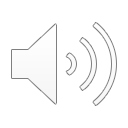 Οξεία Νεφρική Βλάβη
200 περιπτώσεις/ 106  /έτος
50 χρειάζονται υποκατάσταση με εξωνεφρική κάθαρση
5% των ασθενών που νοσηλεύονται
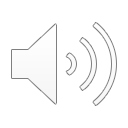 Η πρώιμη διάγνωση και αναγνώριση του αιτίου είναι καθοριστική για την έκβαση.
Ταξινόμηση Οξείας Νεφρικής Βλάβης
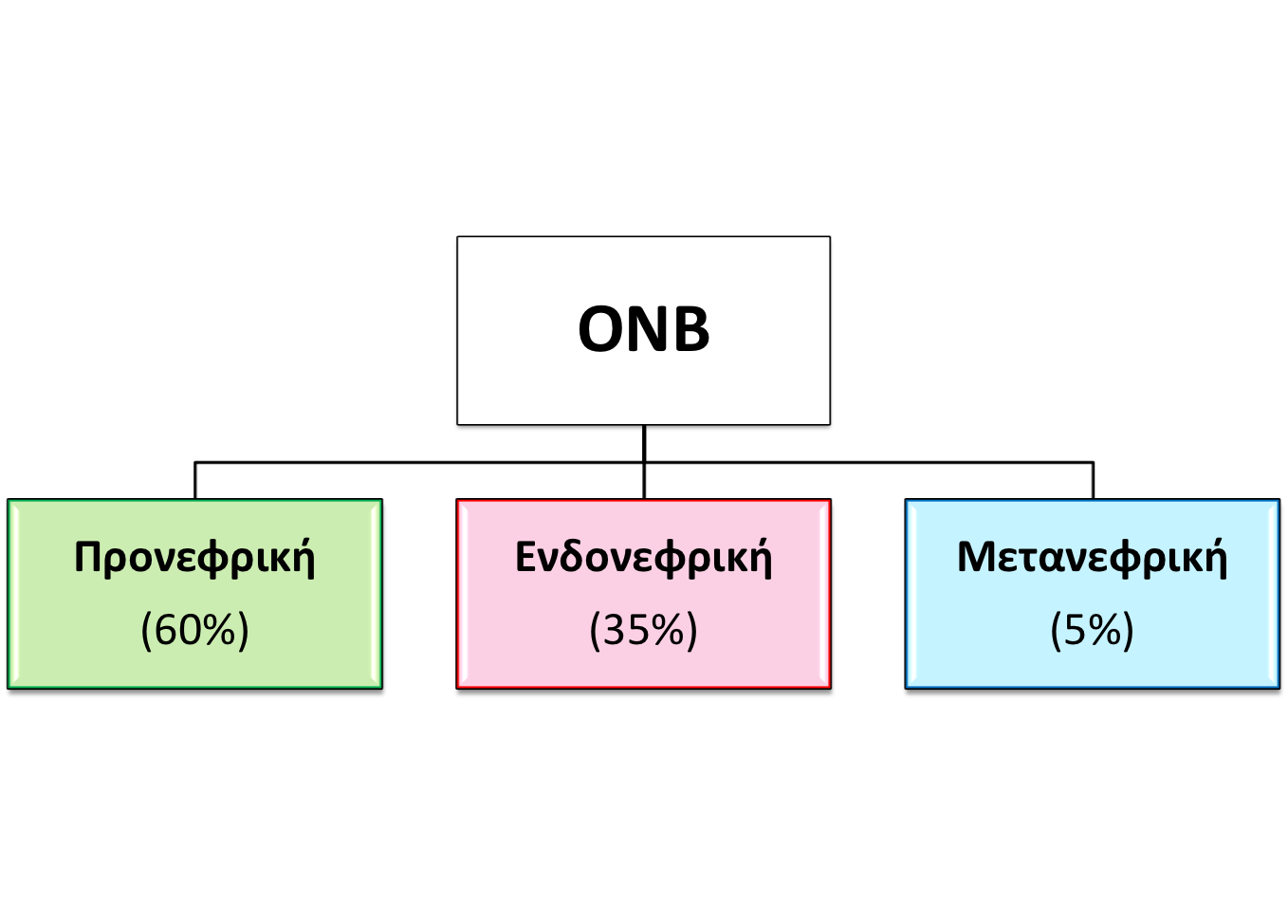 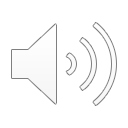 Προνεφρική ΟΝΒ
Κάθε κατάσταση που χαρακτηρίζεται από μειωμένη παροχή αίματος στους νεφρούς μπορεί να οδηγήσει σε μείωση του ρυθμού σπειραματικής διήθησης (GFR) και έκπτωση της νεφρικής λειτουργίας.
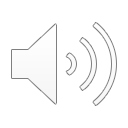 Διαμερίσματα υγρών σώματος
Ενδοκυττάριο 
	(2/3)

Εξωκυττάριο  
	(1/3)
Ενδοαγγειακό
Εξωαγγειακό
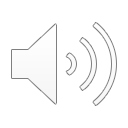 Εξωκυττάριο υγρό (ECF)
Οποιοδήποτε υγρό εκτός των κυττάρων
Διάμεσο υγρό (12 L)
Πλάσμα (3 L)
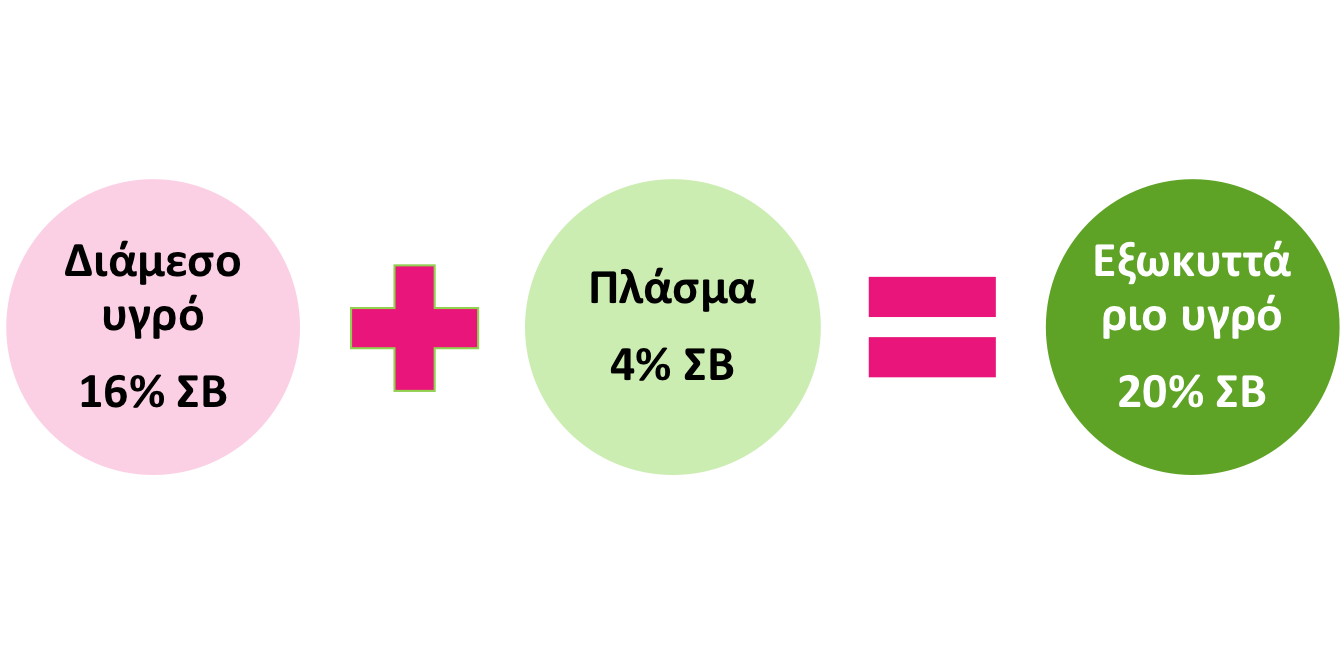 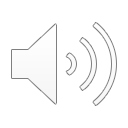 Ομοιόσταση εξωκυττάριου χώρου
Ρυθμός σπειραματικής διήθησης (GFR)
Σύστημα ρενίνης αγγειοτανσίνης αλδοστερόνης 
Αντιδιουρητική ορμόνη (ADH)
Συμπαθητικό νευρικό σύστημα (ΣΝΣ)
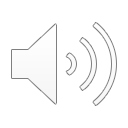 Ρυθμός σπειραματικής διήθησης (GFR)
Δυνάμεις Starling στο τριχοειδικό τοίχωμα (υδροστατική/ωσμωτική).
Συντελεστής υπερδιήθησης 
	(σπειραματική διαπερατότητα και συνολική επιφάνεια διήθησης)
Νεφρική ροή πλάσματος
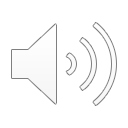 Σύστημα ρενίνης-αγγειοτανσίνης-αλδοστερόνης
Αγγειοτανσίνη
Σύσπαση του απαγωγού αρτηριολίου,↑ GFR, ↑επαναρρόφηση Na+ & νερού στο εγγύς σωληνάριο.

Κατευθείαν δράση στο εγγύς, ↑ επαναρρόφηση Na+ & νερού.

Μέσω της ↑ παραγωγής αλδοστερόνης.
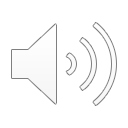 Αντιδιουρητική ορμόνη (ADH)
Εκκρίνεται από τους πυρήνες του υποθαλάμου.
Σε μεταβολές ωσμωτικότητας του πλάσματος και σε μη ωσμωτικά ερεθίσματα.
Υπογκαιμία, ↓δραστικού όγκου ≥7%, ↑ADH.
ADH: ↑διαπερατότητα του αθροιστικού σωληναρίου για το Η2Ο, ↑ επαναρρόφηση Η2Ο.
ADH: ↑ επαναρρόφηση NaCl  από το παχύ ανιόν σκέλος της αγκύλης Henle.
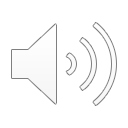 Συμπαθητικό Νευρικό Σύστημα (ΣΝΣ)
↑ Na+ επαναρρόφηση στο εγγύς σωληνάριο.
↑ Na+ επαναρρόφηση στην αγκύλη Henle.
Ενεργοποίηση του συστήματος ρενίνη-αγγειοτανσίνη- αλδοστερόνη.
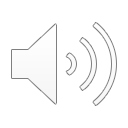 Προνεφική ΟΝΒ
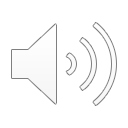 Δραστικός Όγκος Αίματος
Το μέρος του εξωκυττάριου υγρού που βρίσκεται στο αρτηριακό σύστημα και αρδεύει τους ιστούς.
Γίνεται αισθητό από τους ανιχνευτές μεταβολών του όγκου. 
Τασεουποδοχείς: 
i/ Χαμηλής πίεσης
ii/ Υψηλής πίεσης
	(Καρωτιδικό σωμάτιο, αορτικό τόξο,ενδονεφρικοί,ηπατικοί,ΚΝΣ)
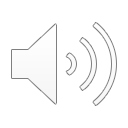 Ρύθμιση δραστικού όγκου αίματος
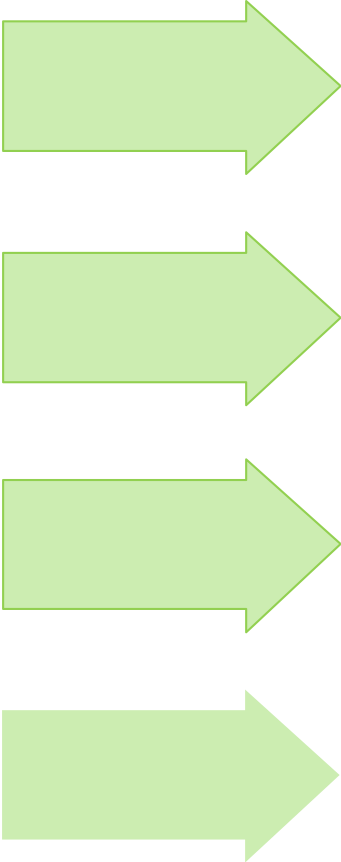 ↓ Δραστικού 
Όγκου του αίματος
Σήμα
Τασεουποδοχείς
 υψηλής πίεσης
Τασεουποδοχείς 
χαμηλής πίεσης
Προσαγωγό 
αρτηριόλιο
Υποδοχείς
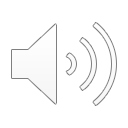 ↑Σύστημα Ρενίνης-Αγγειοτενσίνης-Αλδοστερόνης
↑Σύμπαθητικό Νευρικό Σύστημα
↑ADH 
↓ANP
Μηχανισμός
Νεφρική 
αντίδραση
Κατακράτηση Na & H2O
Προνεφρική ΟΝΒ=↓ Παροχή αίματος στους νεφρούς
Πραγματική υπογκαιμία
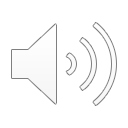 Πραγματική υπογκαιμία
Απώλεια υγρών που περιέχουν Νa & Η2Ο                        ή                                                                        μετατόπιση τους στον 3ο χώρο  



↓ του εξωκυττάριου και 
↓του δραστικού όγκου αίματος
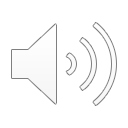 Υπογκαιμία-Απώλειες από το εξωκυττάριο υγρό
Μόνο Η2Ο
Άποιος διαβήτης
Na & Η2Ο
Απώλειες από το δέρμα
Απώλειες από το ΓΣ
Αιμορραγία
Υποαλδοστερονισμός
Διουρητικά
Salt wasting nephropathies
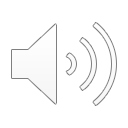 Πραγματική υπογκαιμία, αίτια:
Απώλειες από το γαστρεντερικό σωλήνα
Νεφρικές απώλειες
Απώλειες από το δέρμα & το αναπνευστικό 
Παγίδευση υγρών στον 3ο χώρο
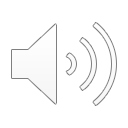 Απώλειες από το γαστρεντερικό σωλήνα
Διάρροια
Έμετοι 
Παροχετευτικοί σωλήνες
Αιμορραγία πεπτικού
Φυσιολογικά 3-6 L υγρών εκκρίνονται καθημερινά στο ΓΣ.
Το σύνολο σχεδόν επαναρροφάται (100-200 ml στα κόπρανα.)
Υπογκαιμία:
Tο εκκρινόμενο υγρό  του ΓΣ δεν μπορεί να επαναρροφηθεί.
H εκκρινόμενη ποσότητα είναι μεγαλύτερη από αυτή που επαναρροφάται.
Aιμορραγία του ΓΣ.
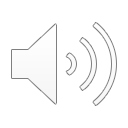 Νεφρικές απώλειες
Διουρητικά 
Υποαλδοστερονισμός 
Salt-wasting nephropathies
130-180 L /day διηθούνται μέσω των σπειραματικών τριχοειδών. 
>98-99% του διηθήματος επαναρροφώνται.
Vούρων ~ 1-2 L/day. 
Μικρή μεταβολή (1-2%) στην σωληναριακή επαναρρόφηση μπορεί να οδηγήσει σε αυξημένη απώλεια Νa και H2O (εως 2-4L).
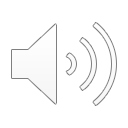 Απώλειες από δέρμα & αναπνευστικό
↑ εφίδρωσης, 1-2 L/day:
Υψηλή θερμοκρασία περιβάλλοντος
Πυρετός
Έντονη άσκηση
Υπό φυσιολογικές συνθήκες 700-1000 ml H2O/24ωρο  σε εφίδρωση & άδηλη αναπνοή (~400ml/m2 επιφάνειας σώματος).
Η παραγωγή ιδρώτα είναι συνήθως χαμηλή και η συγκέντρωση του Na σε αυτόν μικρή (30-50 mEq/L).
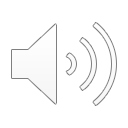 Απώλεια υγρών στο 3ο χώρο
Εντερική απόφραξη
Οξεία παγρεατίτιδα
Εκτεταμένα θλαστικά τραύματα
Περιτονίτιδα
Ασκίτης 
Απόφραξη μεγάλου φλεβικού κλάδου
3ος χώρος
Περιοχές  του σώματος όπου φυσιολογικά αθροίζεται λίγο ή καθόλου υγρό.
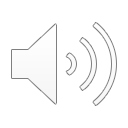 Υπογκαιμία από παγίδευση υγρών στο 3ο χώρο
Παράδειγμα ο ασθενής με κάταγμα
χάνει 1500-2000 ml αίμα σε ίστους γύρω από τη βλαβη. 
Το υγρό θα επαναρροφηθεί στο εξωκυττάριο υγρό εντός ημερών ή εβδομάδων. 
Η αιφνίδια μείωση του όγκου του αίματος, αν δεν υποκατασταθεί άμεσα, θα οδηγήσει σε υπογκαιμία
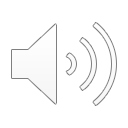 Προνεφρική ΟΝΒ=↓ Παροχή αίματος στους νεφρούς
Πραγματική υπογκαιμία 
Υπόταση
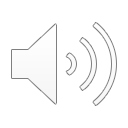 Προνεφρική ΟΝΒ-Υπόταση
Μετά υπερδιόρθωση σοβαρής υπέρτασης

Συστηματική αγγειοδιαστολή
Σήψη
Κίρρωση ήπατος
Αναισθησία 
Φάρμακα
Shock
Υπογκαιμικό 
Καρδιογενές 
Σηπτικό 
Απόλυτη υπόταση ΣΑΠ<90 mmHg ή σχετική υπόταση μείωση της ΣΑΠ>40 mmHg.
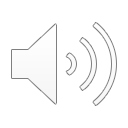 Προνεφρική ΟΝΒ=↓ Παροχή αίματος στους νεφρούς
Πραγματική υπογκαιμία 
Υπόταση 
Υπερογκαιμία με ↓ δραστικό όγκο αίματος
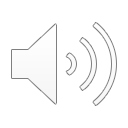 Υπερογκαιμία με ↓ δραστικό όγκο αίματος
↑ Εξωκυττάριος όγκος 
+
↓ Δραστικός όγκος αίματος
Συμφορητική καρδιακή ανεπάρκεια

Ηπατική ανεπάρκεια με πυλαία υπέρταση

Νεφρωσικό σύνδρομο
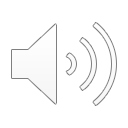 Καρδιακή ανεπάρκεια
Καρδιακή ανεπάρκεια

↓Καρδιακή παροχή 

 Υποάρδευση των ιστών

Ενεργοποίηση αντιρρόπησης

Κατακράτηση Na+ & H2O 

 Υπερογκαιμία με ↓ δραστικό όγκο αίματος
↑ΣΝΣ
↑Σύστημα ρενίνης αγγειοτανσίνης αλδοστερόνης
↑ADH
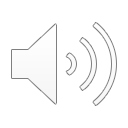 Κατακράτηση Na+ & H2O στην  ηπατική νόσο
Κίρρωση ήπατος
Πυλαία υπέρταση
Υποαλβουμιναιμία
Σπλαγχική αγγειοδιαστολή
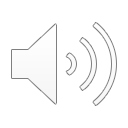 Ασκίτης
Δραστικού 
όγκου αίματος
Ρενίνης αγγειοτανσίνης 
αλδοστερόνης
Άλλοι παράγοντες
ΣΝΣ
Μη ωσμωτική έκκριση 
ADH
Νεφρικής αιμοδυναμικής ισοσρροπίας
 απέκκριση Na+ & H2O
Ασκίτης , οίδημα
Μηχανισμοί κατακράτησης Na+ & H2O 
στο Νεφρωσικό Σύνδρομο
Σπειραματική νόσος
Σοβαρή πρωτεινουρία
Υποαλβουμιναιμία 
 Ωσμωτική πίεση
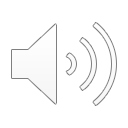 Μεταβολή στις δυνάμεις
Starling
Διάμεσου υγρού
Αρτηριακή  υπογκαιμία
 ΣΝΣ
Ρενίνη-Αγγειτανσίνη
 Αλδοστερόνη
 ADH
 Νεφρική ροή αιμάτος, GFR
Οίδημα
Προνεφρική ΟΝΒ=↓ Παροχή αίματος
Πραγματική υπογκαιμία 
Υπόταση 
Υπερογκαιμία με ↓ δραστικό όγκο αίματος
Διαταραχή της νεφρικής αγγειακής αυτορρύθμισης
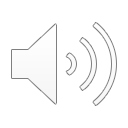 Επηρεασμένη νεφρική αυτορρύθμιση
Καταστάσεις ή φάρμακα που επηρεάζουν την ικανότητα του νεφρού να αυτορρυθμίζει την αιματική ροή του, ως αντιρρόπηση σε μεταβολές του δραστικού όγκου αίματος, μπορούν να προκαλέσουν προνεφρική ΟΝΒ.
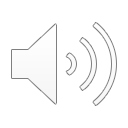 Νεφρική αιμοδυναμική αυτορρύθμιση
Αυτο επιτυγχάνεται μέσω μεταβολών στον τόνο του προσαγωγού αρτηριδίου.
Αγγειοδιαστολή προσαγωγού: ↑ GFR
Αγγειοσύσπαση του προσαγωγού: ↓ GFR
Η νεφρική αιματική ροή παραμένει σχετικά σταθερή παρά τις μεταβολές στην ΑΠ και την νεφρική πίεση διήθησης.
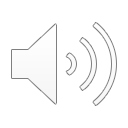 Νεφρική αιμοδυναμική αυτορρύθμιση
Μυογενές αντανακλαστικό: ↓της πίεσης διήθησης οδηγεί σε διαστολή του προσαγωγού αρτηριδίου.

Σωληναριακό-σπειραματικό feedback: ↑[Na+] & υγρών στα κύτταρα της πυκνής θηλής       έκκριση ρενίνης, αγγειοτανσίνης       σύσπαση του προσαγωγού,  ↓ GFR.
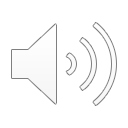 Αγγειοτανσίνη: Εκλεκτική αγγειοσύσπαση του απαγωγού
Η αγγειοτανσίνη προκαλεί πολύ μεγαλύτερη σύσπαση του απαγωγού από ότι του προσαγωγού και αυτή είναι η επικρατέστερη δύναμη για τη διατήρηση του GFR σε κατάσταση υπογκαιμίας.
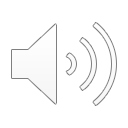 Προσαρμοστικές δράσεις του νεφρού στην ↓ενδαγγειακού όγκου
Προσταγλανδίνες  (αγγειοδιαστολή)
Νιτρικό οξείδιο (αγγειοδιαστολή)
Αυτορρύθμιση νεφρικής αιματικής ροής.
Αυτορρύθμιση του GFR:  
Συνδυασμένη διαστολή του προσαγωγού & συστολή του απαγωγού. 
Εκλεκτική αγγειοσύσπαση του απαγωγού.
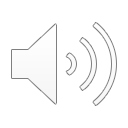 Η νεφρική αντιρρόπηση έχει όριο!
Όταν η ΜΑΠ και η νεφρική πίεση διήθησης <80mmHg  η GFR αρχίζει να ↓.
Καταστάσεις  με επηρεασμένη  αγγειοδιαστολή του προσαγωγού
Φάρμακα 
Μη στερινοειδή αντιφλεγμονώδη               (αναστολή σύνθεσης προσταγλανδινών)
Κυκλοσπορίνη               (ενδονεφρική αγγειοσύσπαση)
Σκιαγραφικά                   (ενδονεφρική αγγειοσύσπαση)
Σήψη
Περιφερική αγγειοδιαστολή
Σοβαρή, παρατεταμένη ενδονεφρική αγγειοσύσπαση 
Ενδοθηλίνη-1
Θρομβοξάνη Α2
PAF
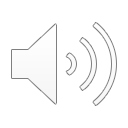 Επηρεασμένη  αγγειοσύσπαση του απαγωγού
Αναστολείς του μετατρεπτικού ενζύμου αγγειοτανσίνης (ΑΜΕΑ)

Αποκλειστές υποδοχέων αγγειοτανσίνης (ΑΤΙΙ)
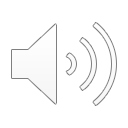 Φάρμακα που επηρεάζουν τη νεφρική αυτορρύθμιση
Efferent
Arteriole
Afferent
Arteriole
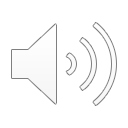 Vasoconstriction
NSAIDs
Cox-2 Inhibitors
Cyclosporine A
Tacrolimus
Iodinated contrast
Vasodilation
ACE inhibitors
Angiotensin Receptor 
    Blockers
Προνεφρική ΟΝΒ=↓ Παροχή αίματος
Πραγματική υπογκαιμία 
Υπόταση 
Υπερογκαιμία με μειωμένο δραστικό όγκο αίματος
Διαταραχή της νεφρικής αγγειακής αυτορρύθμισης
Εκλεκτική νεφρική ισχαιμία
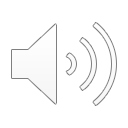 Εκλεκτική Νεφρική ισχαιμία
Αμφοτερόπλευρη στένωση νεφρικών αρτηριών. 
Στένωση νεφρικής αρτηρίας σε μονόνεφρο.
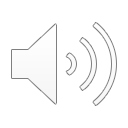 Εκλεκτική Νεφρική ισχαιμία
Αντιρροπιστικός
Μηχανισμός:
↓Ενδονεφρική αιμάτωση
Έκλυση ρενίνης
Παραγωγή αγγειοτανσίνης
Αγγειοσύσπαση στο απαγωγό
Διατήρηση νεφρικής ροής GFR
Οξεία επιδείνωση με την χορήγηση ΑΜΕΑ ή ΑΤΙΙ λόγω άρσης της αντιρρόπησης.
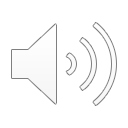 Διάγνωση προνεφρικής ΟΝΒ
Ιστορικό
Φυσική εξέταση
Γεγονότα που μπορεί να σχετίζονται με απώλεια υγρών   (έμετοι, διάρροια, εφίδρωση, αιμορραγία)
Υπόταση (π.χ σήψη).
Ανασκόπηση φαρμάκων
↓ ΑΠ στην όρθια θέση (ορθοστατική υπόταση)
↑ Σφύξεων στην όρθια θέση (≥30/min)
↓ Σπαργή δέρματος
Ξηρότητα γλώσσας & βλενογόνων
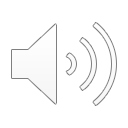 Σε μείωση του εξωκυττάριου όγκου >5-10%
Κλινική εικόνα υπογκαιμίας
Συμπτώματα υποάρδευσης των ιστών
Αδυναμία 
Δίψα 
Μυικές  κράμπες 
Αίσθημα ζάλης στην όρθια στάση
Κοιλιακό άλγος
Προκάρδιο άλγος
Λήθαργος 
Ολιγουρία-Ανουρία
3 κατηγορίες συμπτωμάτων:
Αίτιο απώλειας υγρών (π.χ διάρροια)
Υποάρδευση ιστών
Διαταραχές ύδατος & υλεκτρολυτών
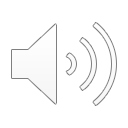 Ολιγουρία-Ανουρία
Ανουρία = Ημερήσια αποβολή ούρων<50ml
Ολιγουρία = Ημερήσια αποβολή ούρων<400ml
Ένα σύνηθες διαιτολόγιο απαιτεί υποχρεωτική ωσμωτική απέκκριση 500mOsm/day αφού η μέγιστη συμπυκνωτική ικανότητα των νεφρών είναι 1200mOsm/L.
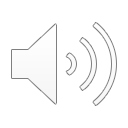 Η ολιγουρία ως προγνωστικός δείκτης στην ΟΝΒ
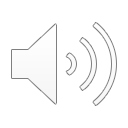 Macedo E, et al. Oliguria is an early predictor of higher mortality in critically ill patients. Kidney Int. 2011 Oct;80(7)
Εργαστηριακά ευρήματα
Ούρα 
Μικροσκοπική ανάλυση: χωρίς ευρήματα
ΕΒ>1018
Ωσμωτικότητα >500 mosm/kg
Na+ < 20 mEql/L
Κλασματική απέκκριση Na <1%
Ορός αίματος 
↑ Oυρίας 
↑ Kρεατινίνης 
Ουρία/ κρεατ > 80/1
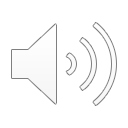 Προνεφρική ΟΝΒ
Παρατεταμένη ή/και σοβαρή νεφρική ισχαιμία 



Οξεία Σωληναριακή Νέκρωση
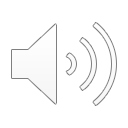 Οξεία Σωληναριακή Νέκρωση (ΟΣΝ)
Ιστολογικές μεταβολές
Σύντηξη, νέκρωση, απόπτωση του επιθηλίου.
Απώλεια της ψηκτροειδούς παρυφής του ΕΕΣ. 
Απόφραξη των σωληναρίων με κυλίνδρους και κυτταρικά λύμματα.
Περιοχές κυτταρικής αναγέννησης του επιθηλίου κατά την φάση ανάκαμψης της νεφρικής λειτουργίας.
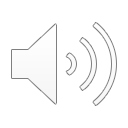 ΟξείαΣωληναριακή Νέκρωση
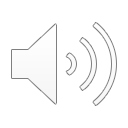 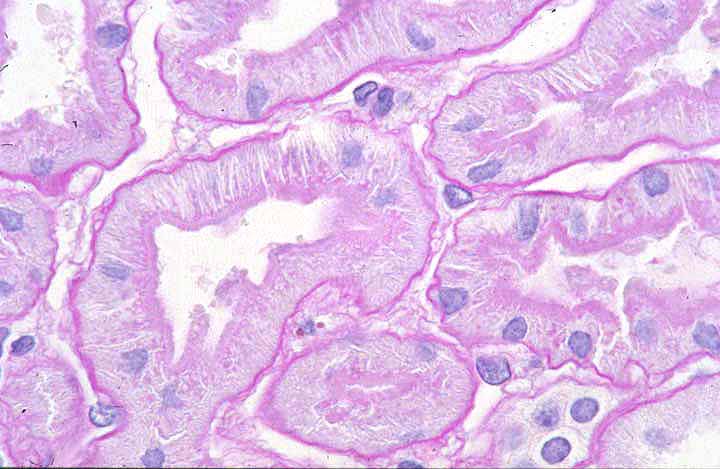 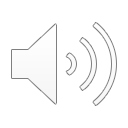 Νεφρός-Φυσιολογικός σωληνάριο-Διάμεσος χώρος
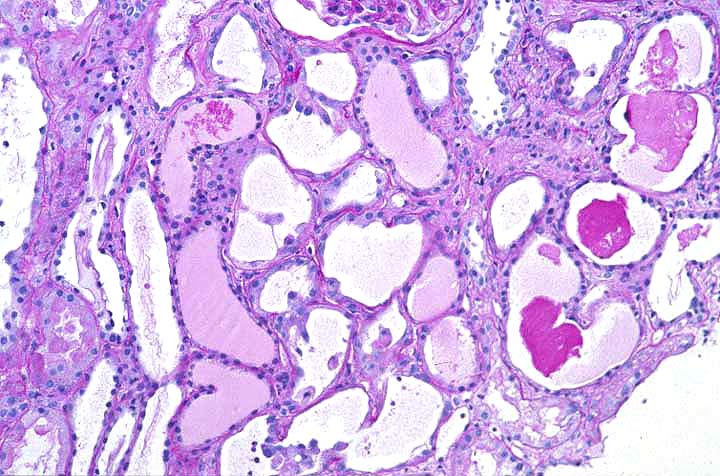 Ισχαιμική σωληναρική βλάβη με απώλεια της ψηκτροειδούς 
παρυφής του ΕΕΣ. Αξιοσημείωτη σωληναριακή διάταση.
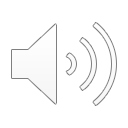 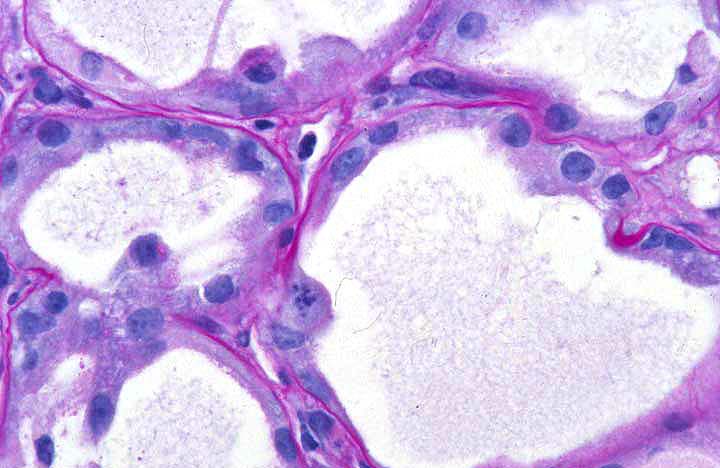 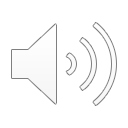 Μιτωτική διεργασία κατά την φάση 
αναγέννησης του επιθηλιου
Επιπέδωση του επιθηλίου
Οξεία Σωληναριακή Νέκρωση (ΟΣΝ)
↑ κρεατινίνης ορού
Μειωμένος ή φυσιολογικός όγκος ούρων
Κοκκώδεις κύλινδροι στη μικροσκοπική ανάλυση ούρων
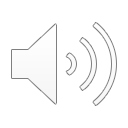 Μικροσκοπική ανάλυση ούρων
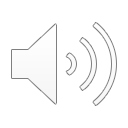 Δείκτες ούρων
Διαφορική διάγνωση προνεφρικής ΟΝΒ από ΟΣΝ				          	
			Προνεφρική ΟΝΒ  	 ΟΣΝ
UNa+		  < 20 mEq/L	 		> 40 mEq/L	
FeNa+		   < 1%			> 2%
U/Pcreat	  > 40				< 20
Uosm		  > 500 mOsm/kg	    300-350 mOsm/kg
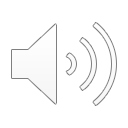 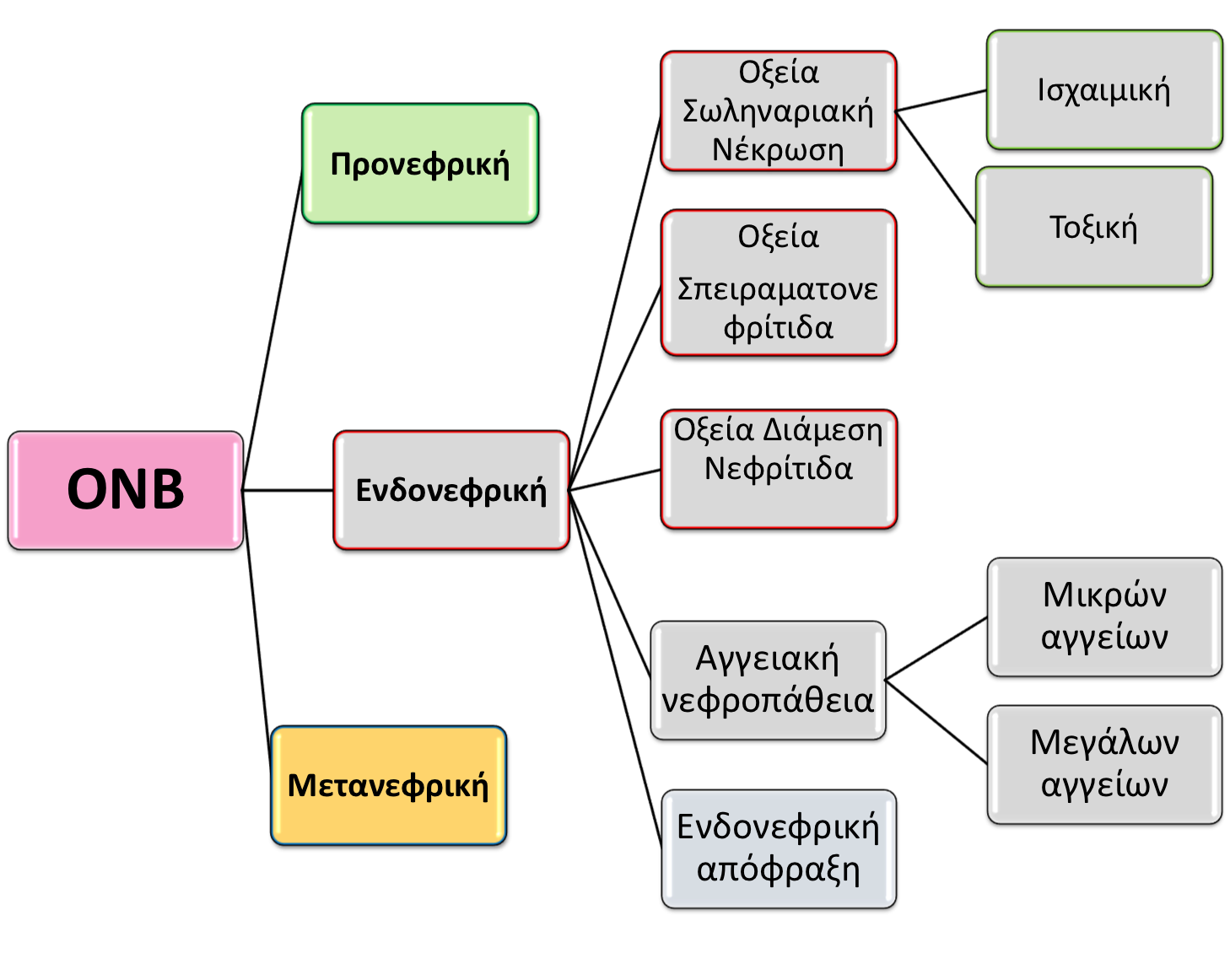 Σήμερα
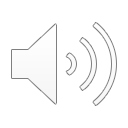 Την επόμενη φορά
Αιτιολογική αντιμετώπιση ΟΝΒ


Ενδείξεις βιοψίας νεφρού
Ενδονεφρική ΟΝΒ
ΟΣΝ τοξικής αιτιολογίας
	(ενδογενείς /εξωγενείς τοξίνες)
Οξεία σπειραματονεφρίτιδα
Οξεία διάμεση νεφρίτιδα
Ενδονεφρική απόφραξη
	(κύλινδροι/κρύσταλλοι )
Αγγειακή νεφροπάθεια (μικρών/μεγάλων αγγείων)
Μετανεφρική ΟΝΒ
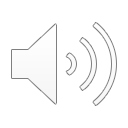 Ευχαριστώ!